Factorization of a 768-bit RSA modulus
20103575 Jung Daejin
20103453 Lee Sangho
Contents
RSA
Public Key Algorithm

Key generation
Choose prime # p,q
N = pq
Φ(N) = (p-1)(q-1)
Choose e such that 1<e< Φ(N) and e and Φ(N) are coprime
Find d such that de≡1 (mod Φ(N))
Abstract - 1
Congruence of squares


(n : composite integer)

GCD(x-y, n) , GCD(x+y, n)
are non-trivial factors of n
the probability is at least ½
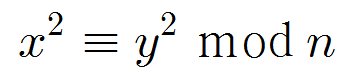 Abstract - 2
Congruence of smooth squares 

B-smooth
    if the prime factors of  |v| are at most B.

If r(vi) = vi2 mod n are B-smooth for many vwe can find subset such that



Then,

※The more # of v, the more chance to factor n.
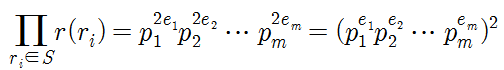 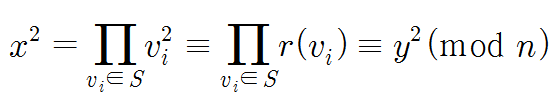 Abstract - 3
Motivation of NFS (1)

v1, v2 with relation (a,b) (b1, b2 bound)
Relation (a,b) (a,b: coprime integer. b>0)
f1(X), f2(X) ∈Z[X] (with degree d1, d2 , monic/irreducible)
f1(m) ≡ f2(m) ≡ 0 mod n
vk = bdkfk(a/b) ∈Z  (k=1,2)
Abstract - 4
Motivation of NFS (2)

Q(αk) = Q[X]/(fk(X))  (k=1,2)
Theorem 2.2.2. Given a monic, irreducible polynomial f(x) with rational coefficients, a root θ ∈ C of f(x), and the associated ring Q (θ), the following hold:					Q(θ) = Q[X]/(f(X))		Q(θ) is a field
Abstract - 5
Motivation of NFS (2)

a-bαk ∈ Z[αk]
have norm vk 
belong to first degree prime ideals in Q(αk) of norms equal to the prime factors of vk

These prime ideals have bijective pair (p, r mod p)(p: prime, fk(r) ≡ 0 mod p)

A first degree prime ideal corresponding to such a pair (p, r mod p) has norm p and is generated by p and r-αk
Abstract - 6
Motivation of NFS (3)
Φk : Z[αk] -> Z/nZ  (k=1,2)


Φ1(a-bα1) ≡ Φ2(a-bα2) mod n

Finding a linear dependency modulo 2 among vectors
Subset S will be made such that


Φ1(τ12) ≡ Φ2(τ22) mod n
Φ1(τ1) = x , Φ1(τ2) = y , (x2 ≡y2 mod n)
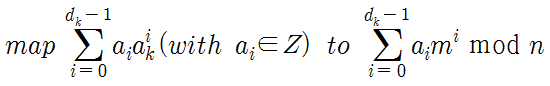 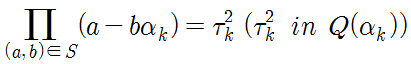 Abstract - 6
RSA Factoring challenge
RSA-768
1230186684530117755130494958384962720772853569595334792197322452151726400507263657518745202199786469389956474942774063845925192557326303453731548268507917026122142913461670429214311602221240479274737794080665351419597459856902143413.

768-bit / 232-digit
Award $50000 USD but Retracted
NFS - 1
4 Steps
Polynomial selection step
Find 2 good quality polynomials to use.
Sieving step
Sieve the possible relations
Matrix step
Find the dependency with matrix built with relations.
Square root step
Find the x,y with
NFS - 2
Polynomial selection step(1)

Criteria

  d1∈N order          , m : slightly smaller than n1/d1
d1 > 1, d2 = 1 (best quality polynomials)
leading coefficient of f2 is 10 or 11 prime 
      factors equal to 1 mod 6 with at most one    other factor < 215.5.
leading coefficient of f1 is a multiple of 258060
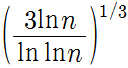 NFS - 3
Polynomial selection step(2)






BSI produced 3 polynomial / selected one of them
Above polynomials fit it the criteria.
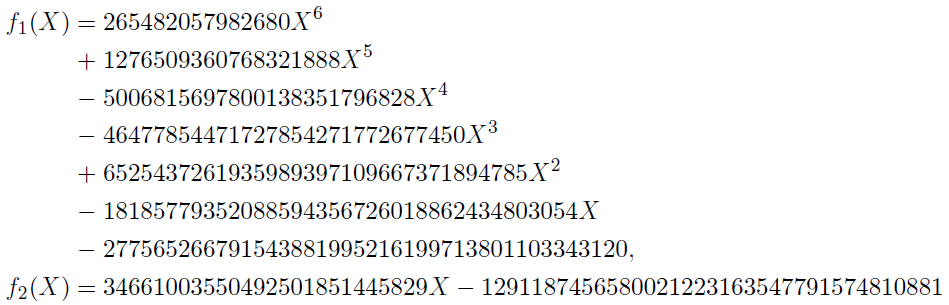 NFS - 4
Polynomial selection step(3)

Parameter selection must be done
Smoothness bounds / Sieving region S(ZXZ>0)

Non-zero integer x is (bk, bl)-smooth 
   if with the exception of 4 prime factors between bk, bl , all remaining prime factors of |x| are at most bk.
   (bl ≥ max(b1 ,b2))
NFS - 5
Polynomial selection step(4)

b1=11•108 ,  b2 =2•108, bl = 240 (High Performance)
b1=4.5•108 , b2 =108,    bl = 240 (Low Performance)

|a| ≤6.3•1011  & 0<b<1.4•107


(above values are guided by experience)
NFS - 6
Sieving step(1)

Lattice sieving
More efficient(harder) than Line sieving

Pair (prime, root) = (q,s) (where q | fk(s)mod q)
Fix a pair Q,  LQ is defined as integer linear combinations of the vectors (q,0) , (s,1) ∈ Z2
SQ = S ∩ LQ
Special Prime q divides bd1f1(a/b) for each (a,b) ∈ SQ
NFS - 7
Sieving step(2)

Lattice sieving
For each pair P for f1 for which prime is bounded by b1,
   mark the points in their intersection LP∩SQ
Repeat pairs Q until we find enough relations have been found

In Practice, fix bounds I, J 
SQ ={iu+jv : i,j ∈ Z, -I/2 ≤i< I/2, -J/2 ≤j< J/2,}
( Author used I = 216 , J = 215)
NFS - 8
Sieving step(3)

During the process
480 million pairs for special q between 450 million and 11.1 billion
Removing duplications(27.4%)
Uniqueing was done
Removing Singletons with clique removal

Result
2458248361 relations
1697618199 prime ideals
(It took about 2 years)
NFS - 9
Matrix step(1)

In this step, we find dependency in the relations

To achieve optimal performance, we build a binary matrix(good one).

n X n matrix was built (n=192,796,550)
NFS - 10
Matrix step(2)

Wiedemann  algorithm (1)
Given non-singular matrix M over F2 , b∈F2d , 
   to solve the system Mx=b


	(F:minimal polynomial of M with at most d degree)

Then  we can denote x as
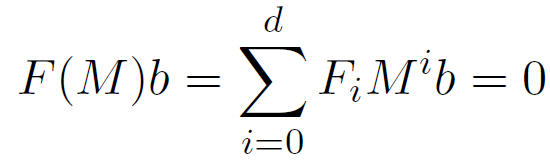 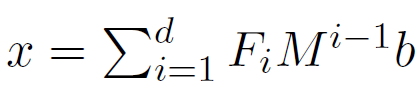 NFS - 11
Matrix step(3)

Wiedemann  algorithm (2)



	(mi,j the jth coordinate of the vector Mib  / t ≥0 / 1≤ j ≤ d )


2d+1 consecutive terms of the linear recurrence
We can calculate Fi’s with Berlekamp-Massey algorithm
Then we can calculate solution with Fi’s
(Total 119 days)
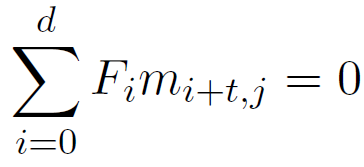 NFS - 12
Square root step

The last step on NFS

460 linear dependencies modulo 2=> 460 independent chances of about ½ to factor RSA-768

With the algorithm proposed in“Square roots of products of algebraric numbers”

(It took 1 hour 40 minutes)
Conclusion -1
Factor p & q

p = 
	33478071698956898786044169848212690817704794983713768568912431388982883793878002287614711652531743087737814467999489

q =  
	36746043666799590428244633799627952632279158164343087642676032283815739666511279233373417143396810270092798736308917

384 - bit  / 116 - digit
(20:16 GMT  on December 12, 2009)
Conclusion -2
Warning about RSA

1024-bit RSA modulus will be not broken
    within next five year.

After  that,  all  bets  are  off.
Thank you!!
Q & A